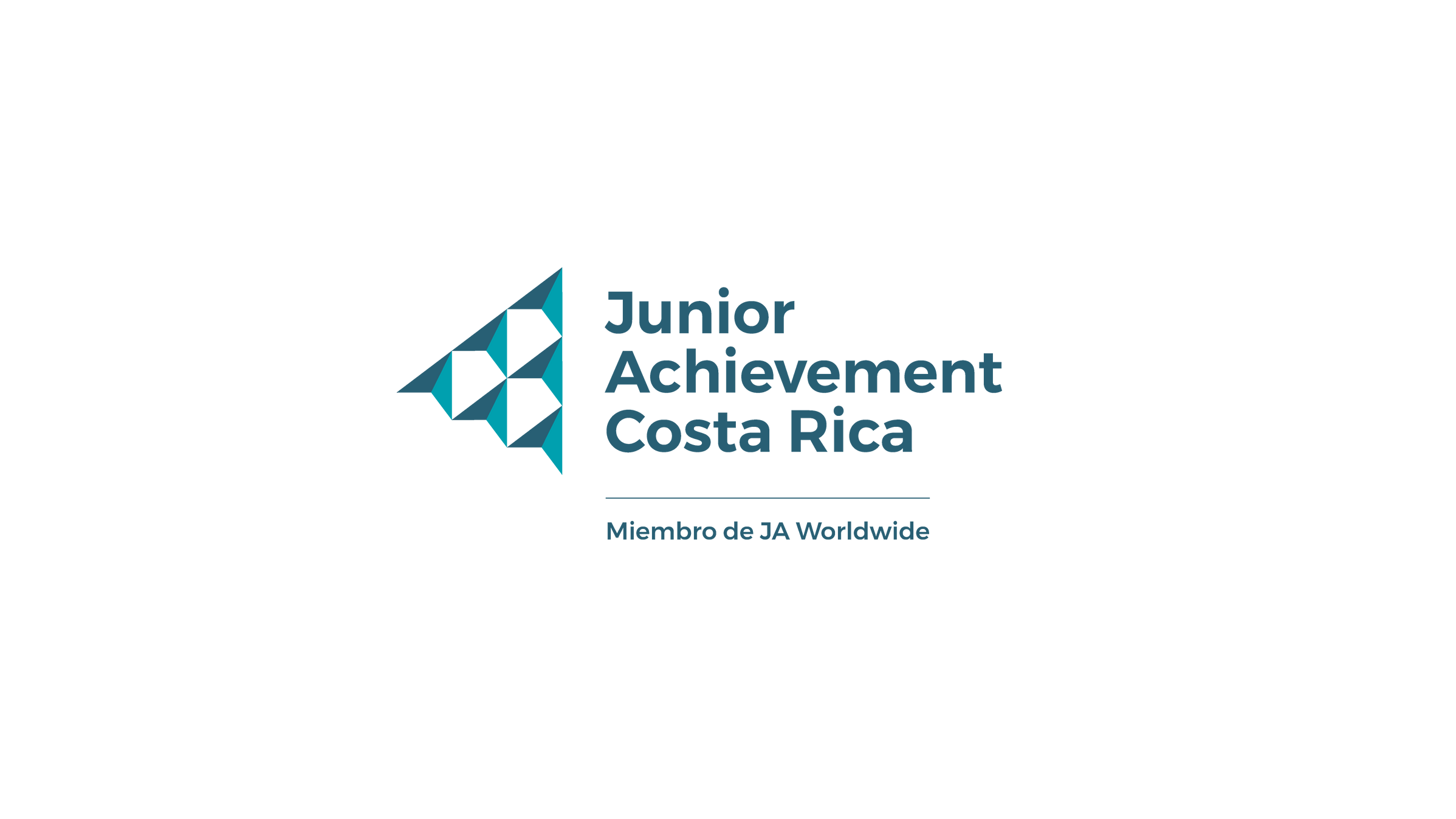 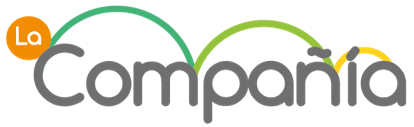 Sesión 12: 
Liquidación e
Impuestos
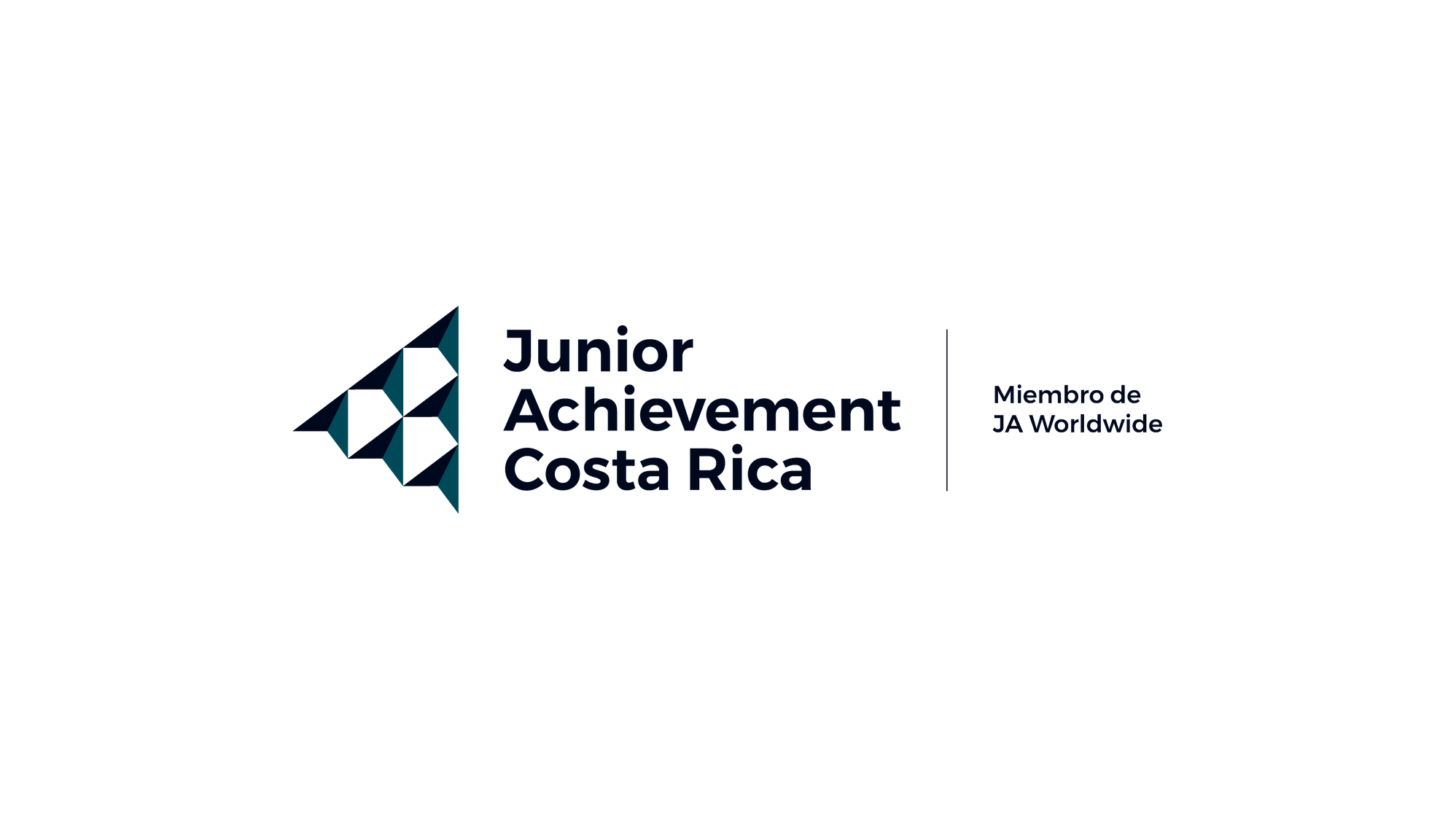 Impuestos
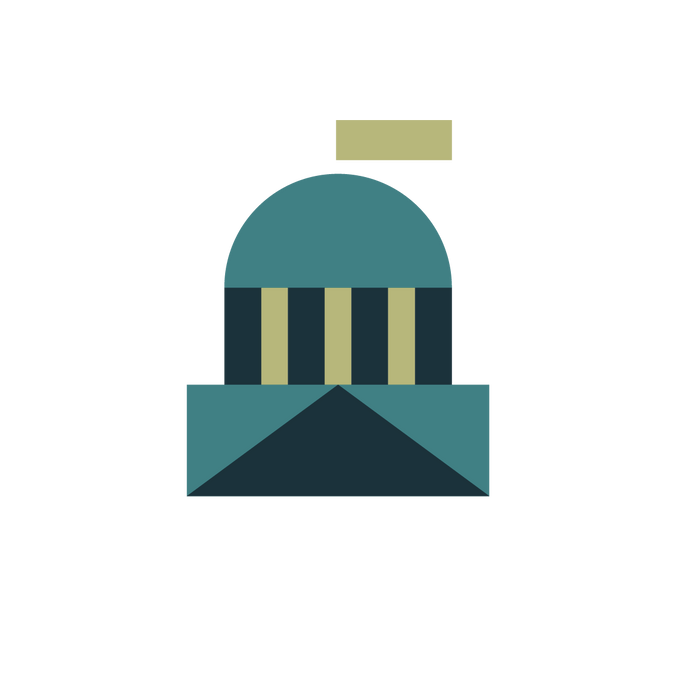 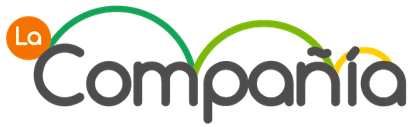 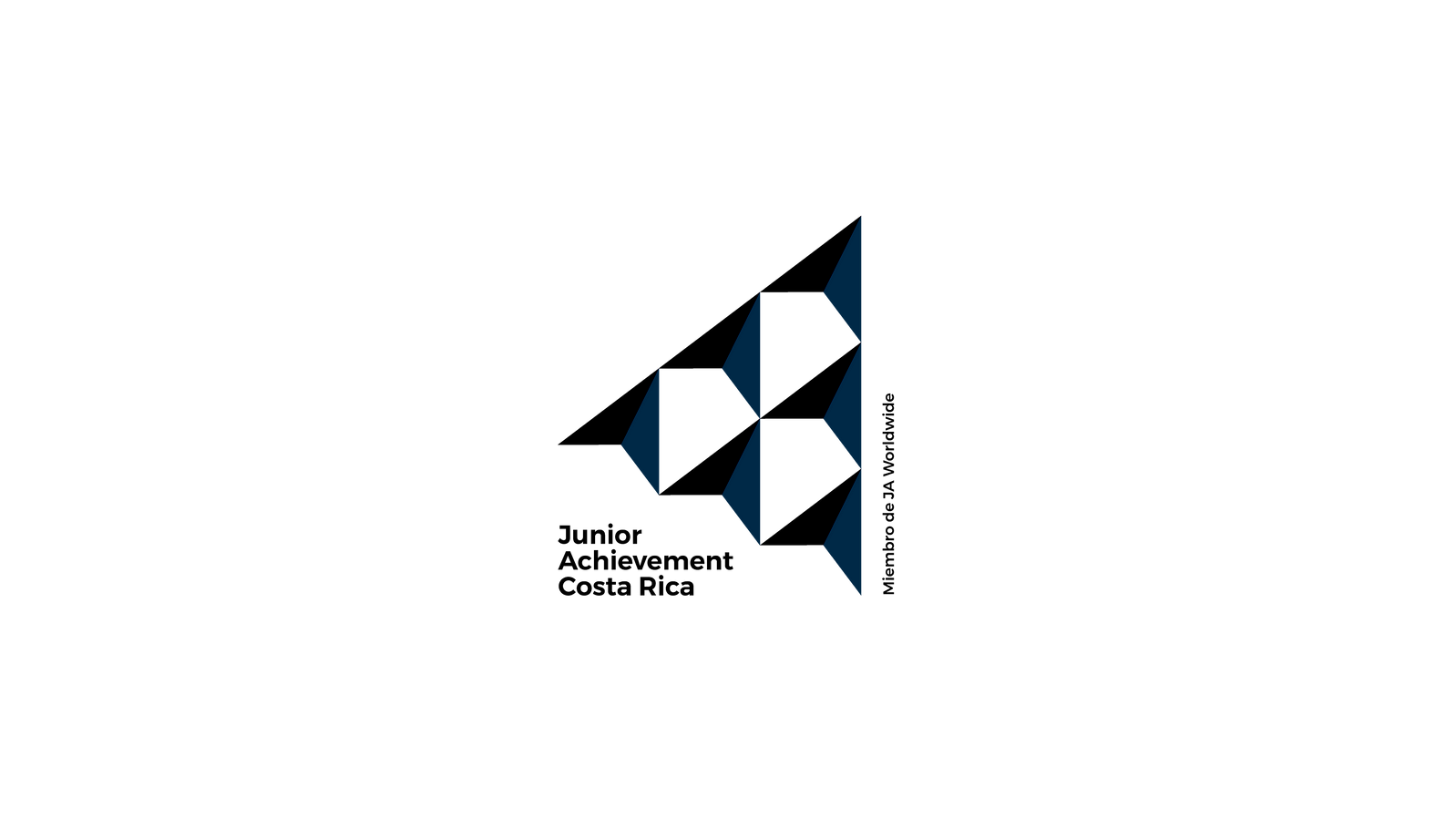 Impuestos
Definición
Tipos
Son los pagos o prestaciones que se pagan a Estado para satisfacer las necesidades comunes de todos los ciudadanos.
Directos
Indirectos
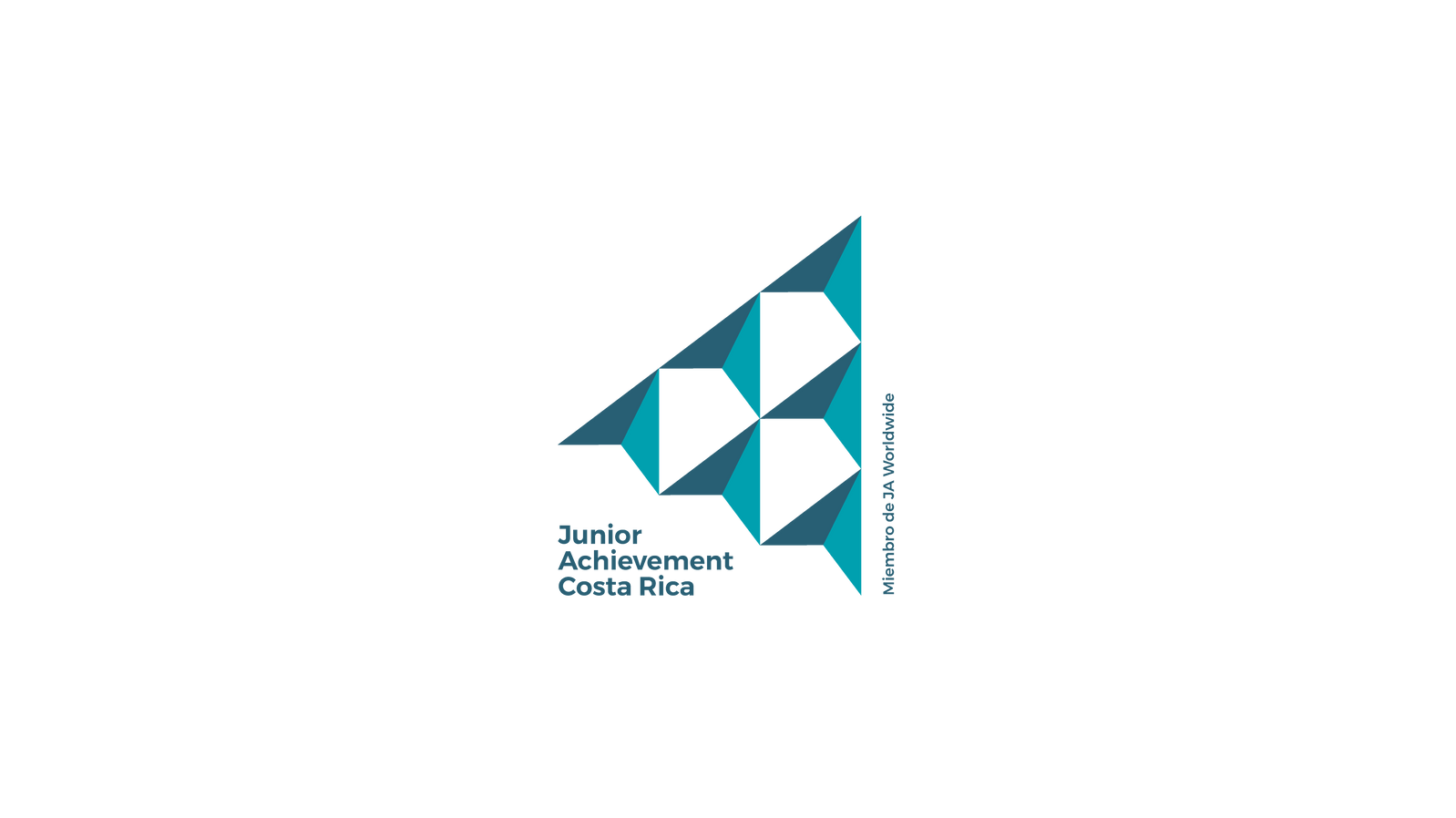 Impuestos Directos
Gravan directamente lo que se recibe como ingreso.

Ejemplo: Impuesto de la Renta
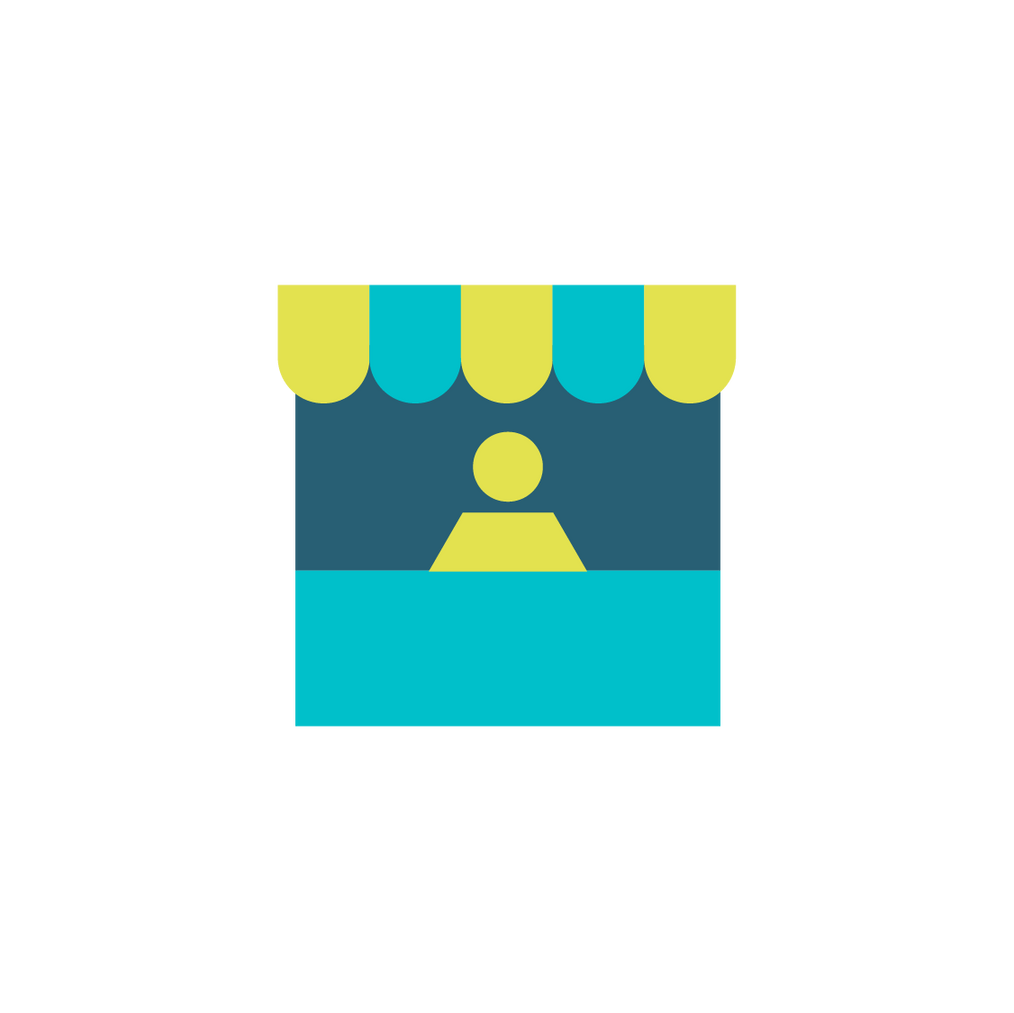 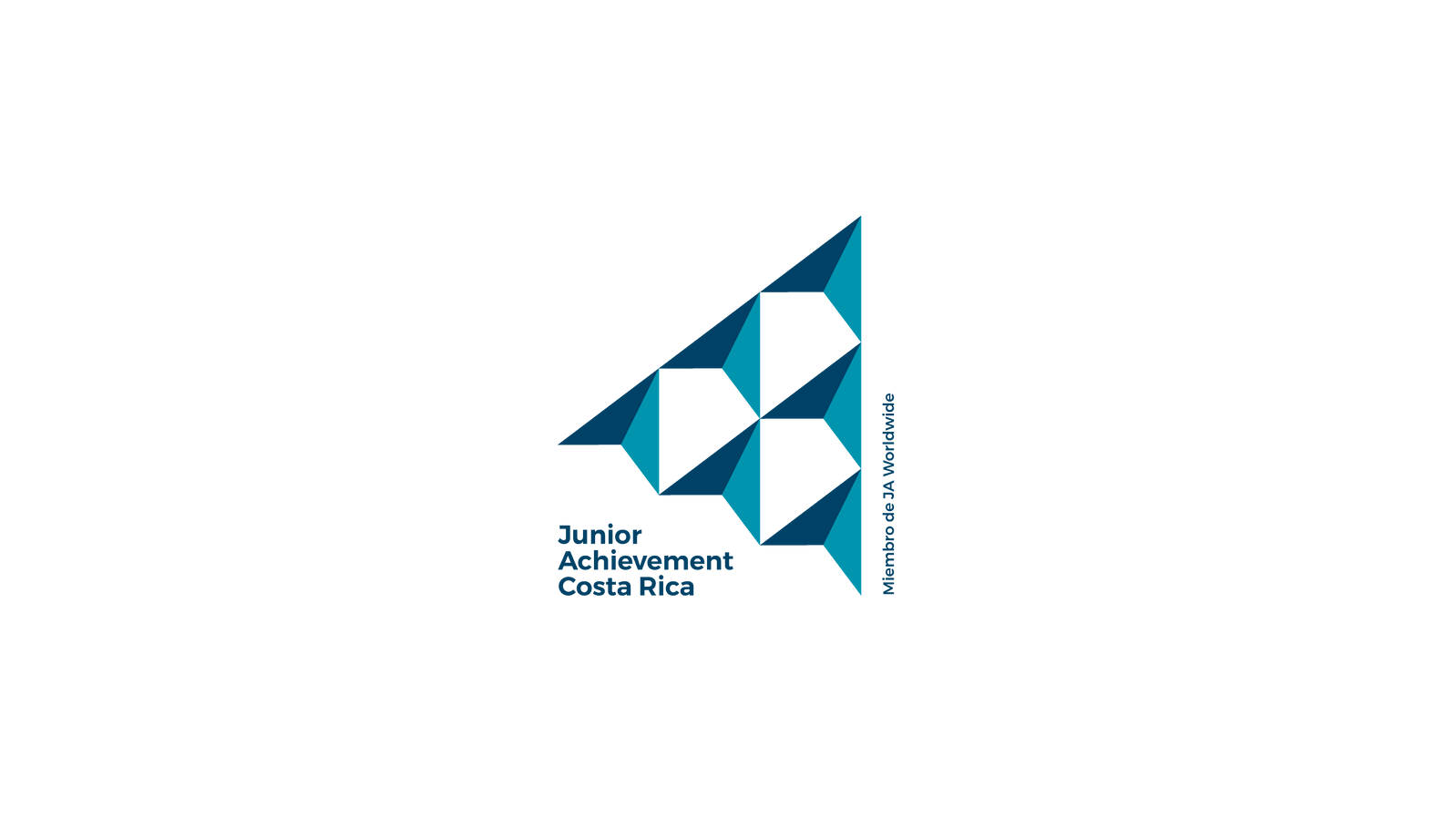 Impuestos Indirectos
Gravan a lo que se consume o se gasta.

Ejemplo: Impuesto al Valor Agregado
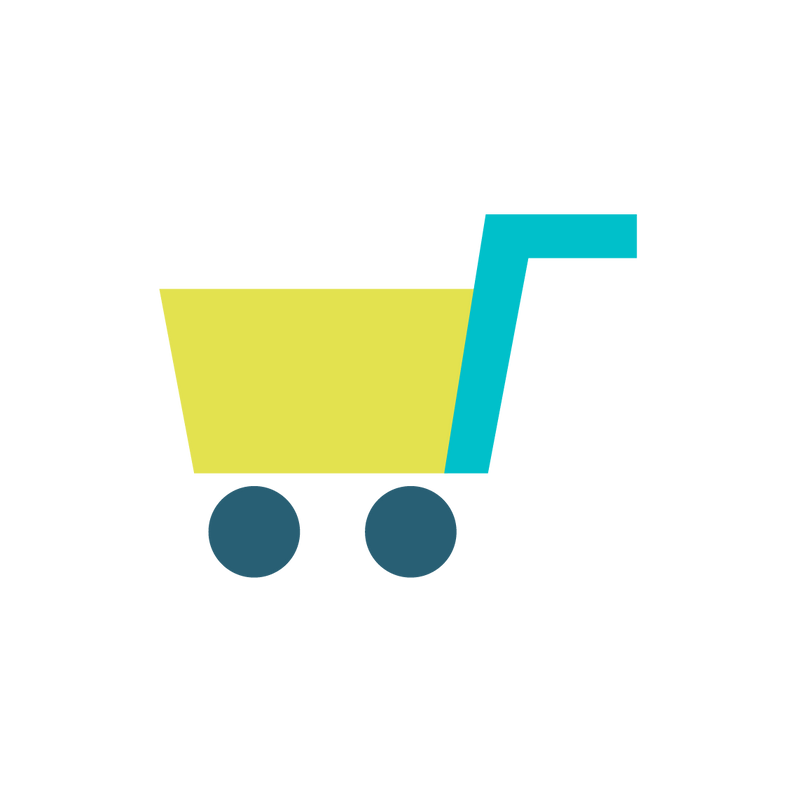 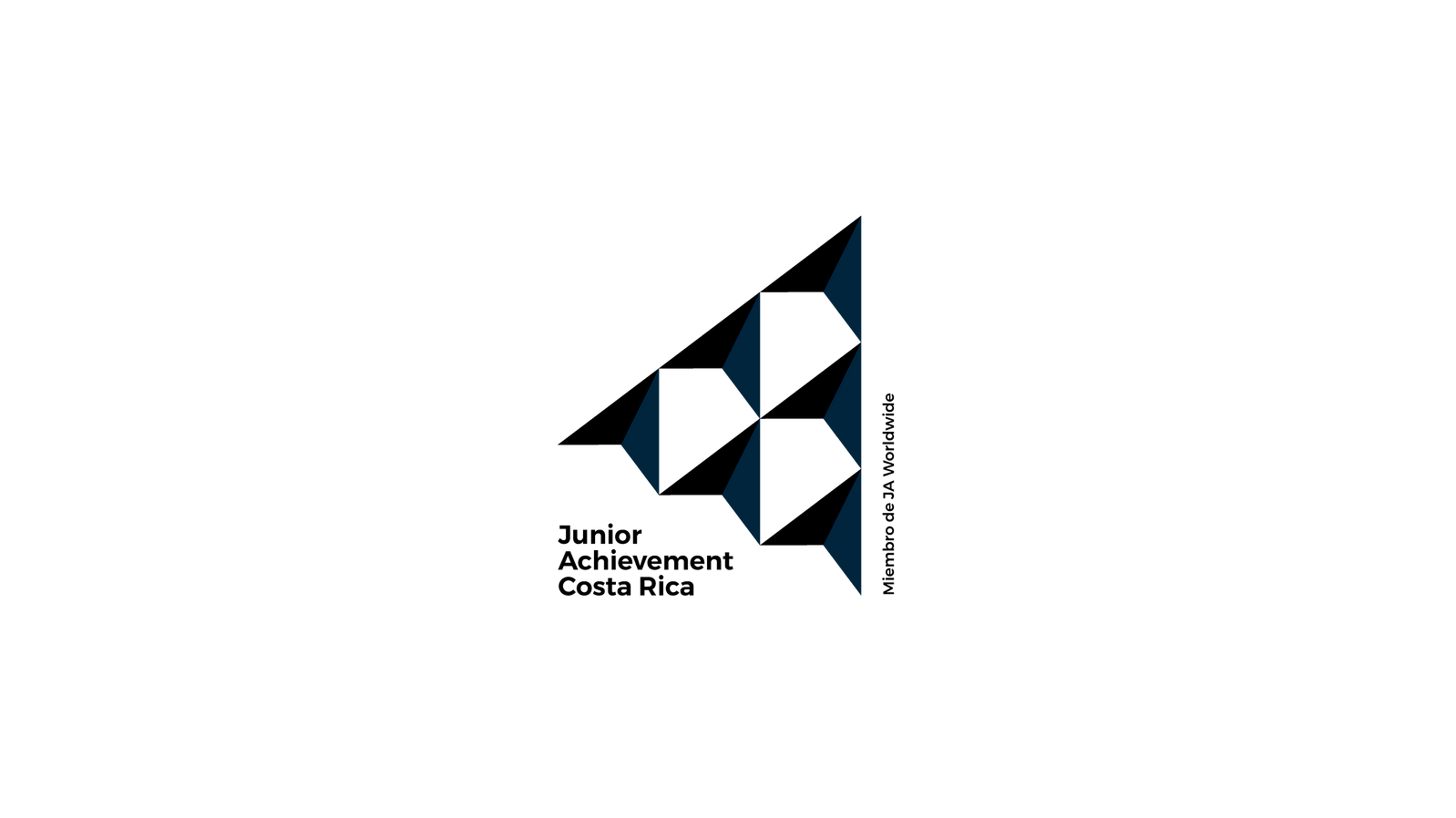 Impuesto sobre la Renta
Grava las utilidades de cualquier actividad o negocio lucrativo.

Aplica para personas físicas y jurídicas.

Es un impuesto anual
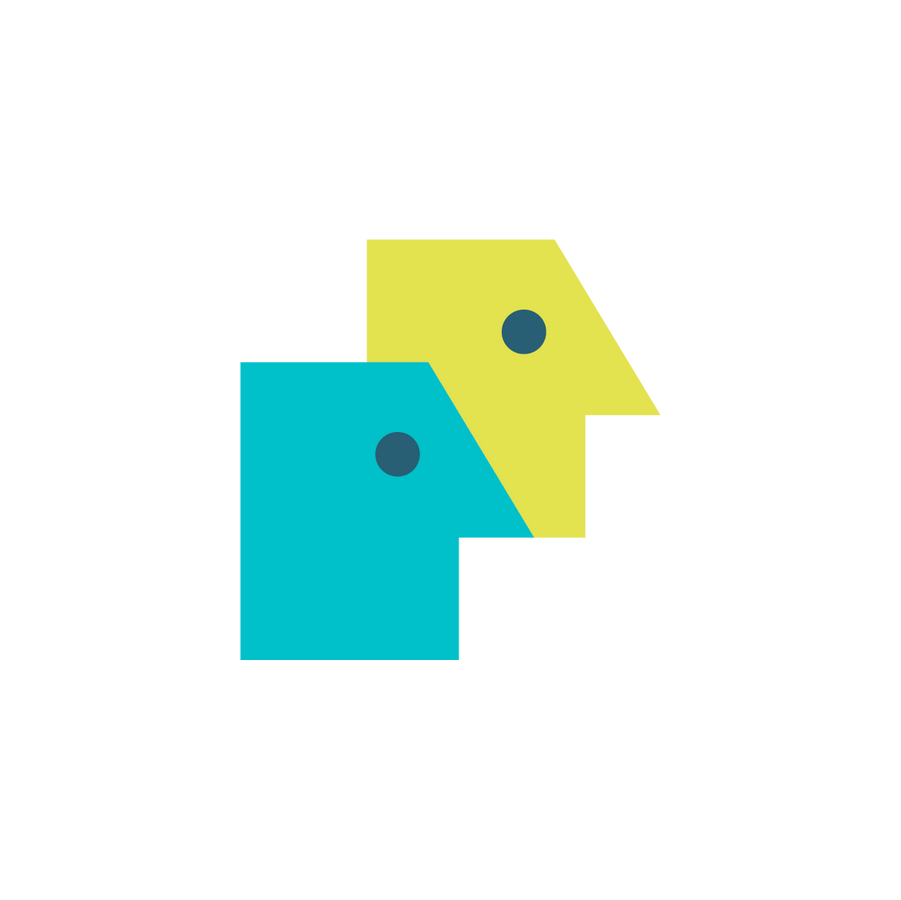 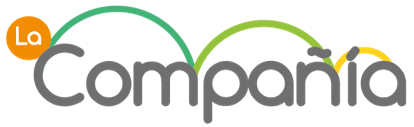 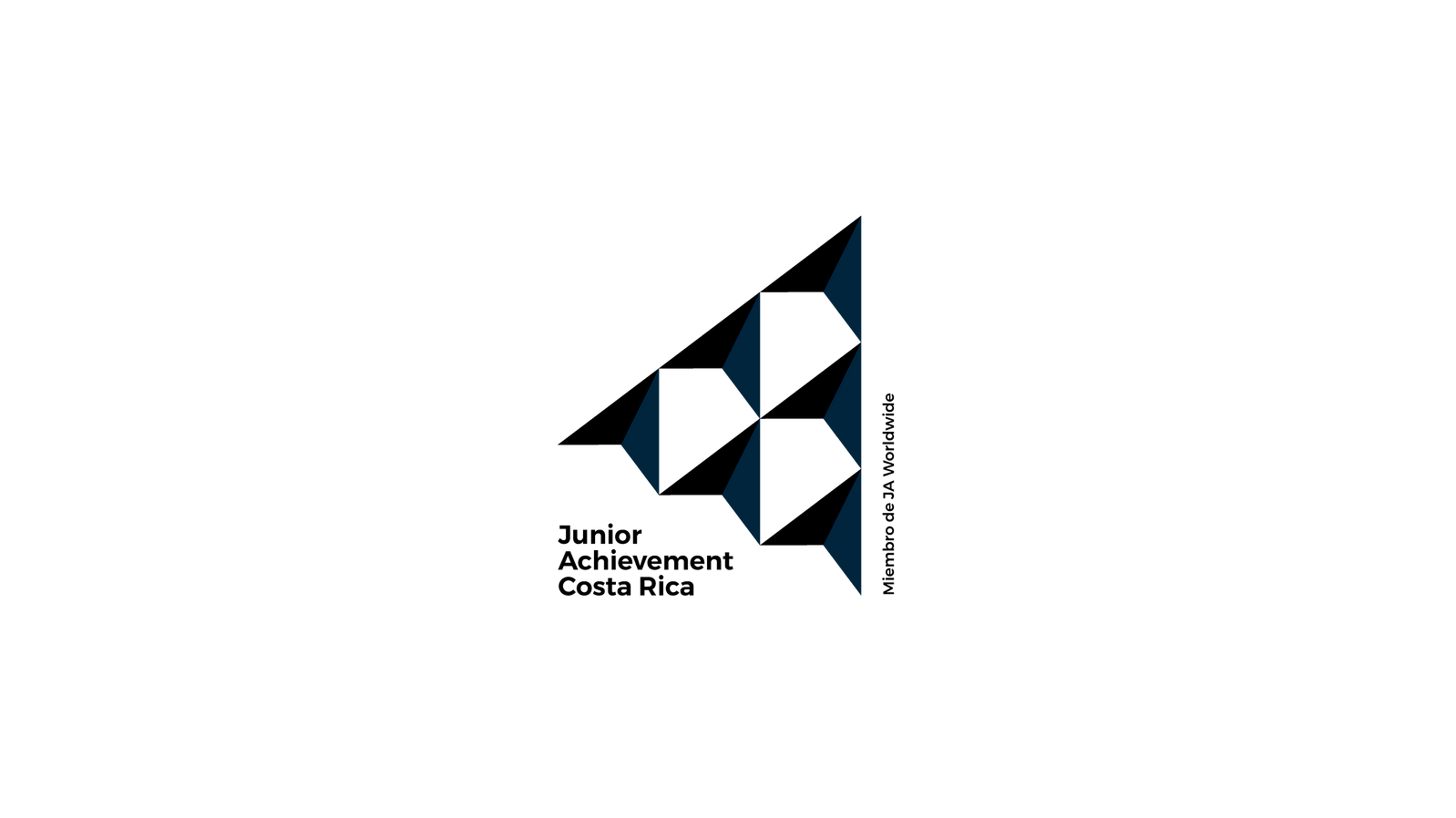 Impuesto al Valor Agregado
Lo deben pagar las personas físicas o jurídicas que realicen ventas o presten servicios en forma habitual, también quienes realicen importaciones de bienes
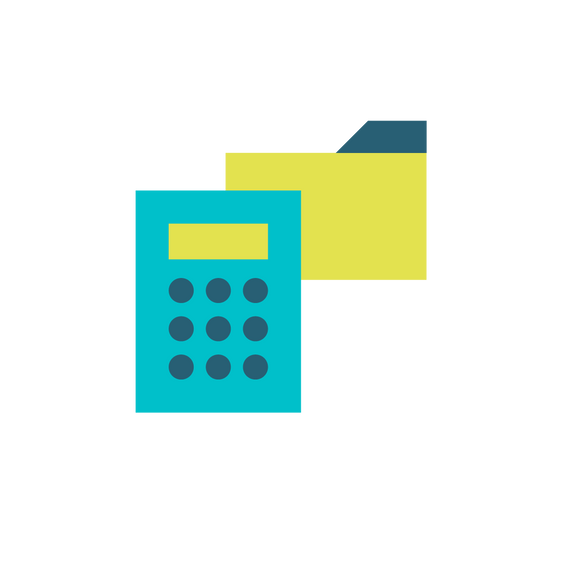 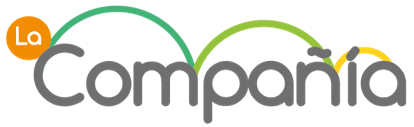 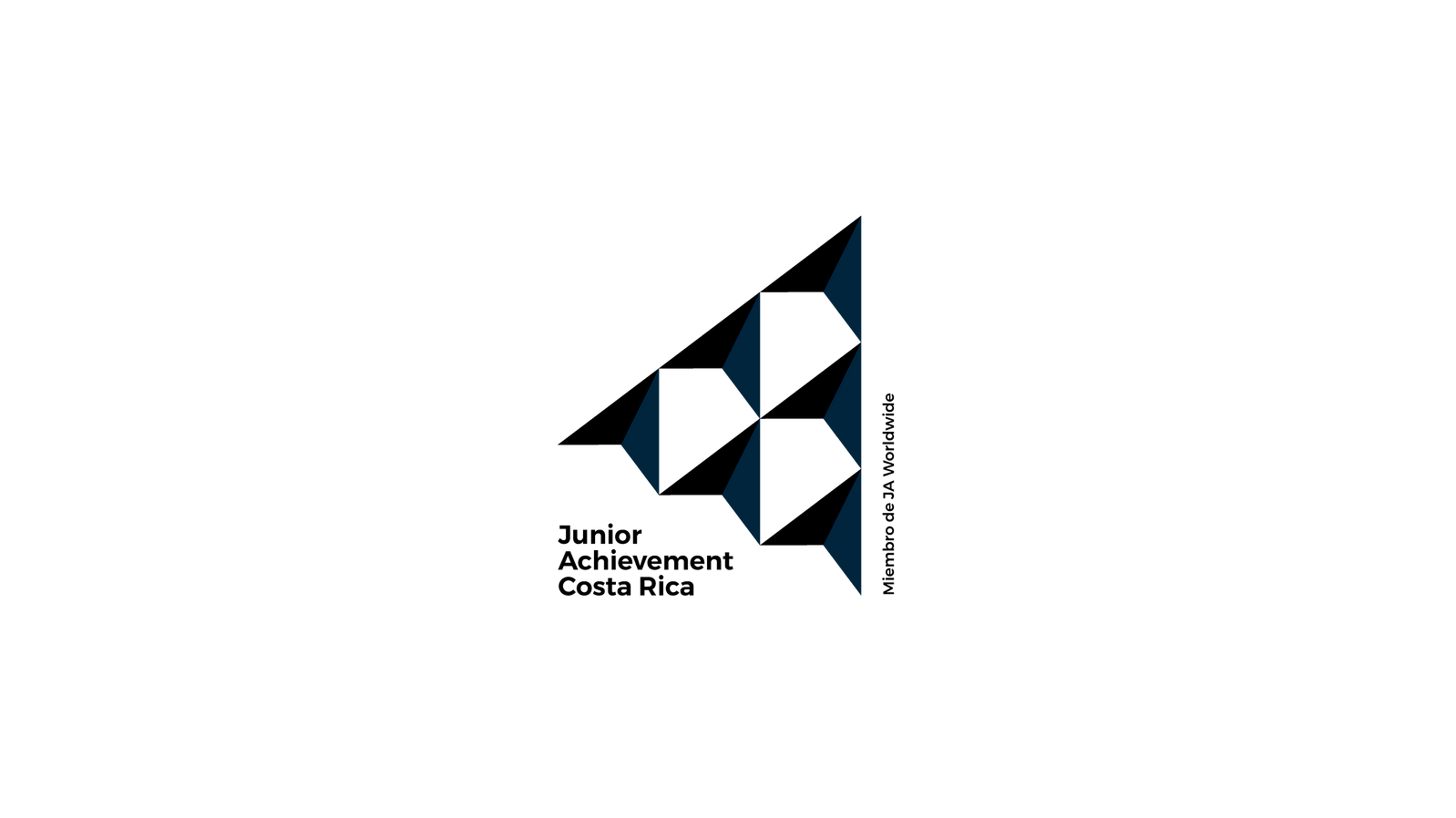 Importancia
Invertir en 
salud
Destinar recursos a las necesidades sociales
Impartir justicia
Los impuestos permiten:
Combatir la pobreza
Mejorar la 
educación
Impulsar los sectores económicos
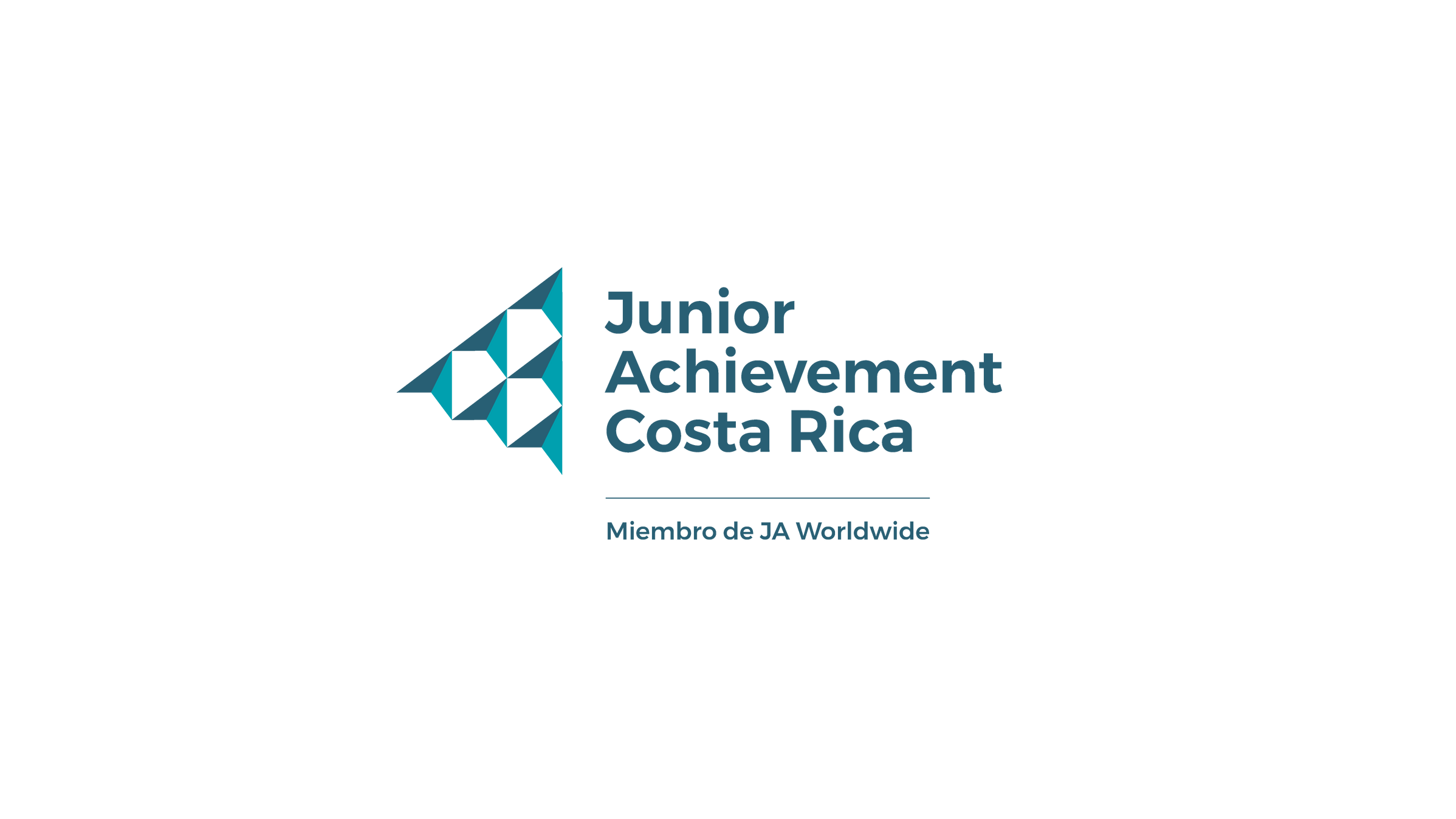 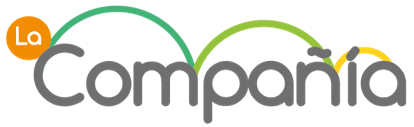 Subir al link :
Sistema contable y Plan de Negocios
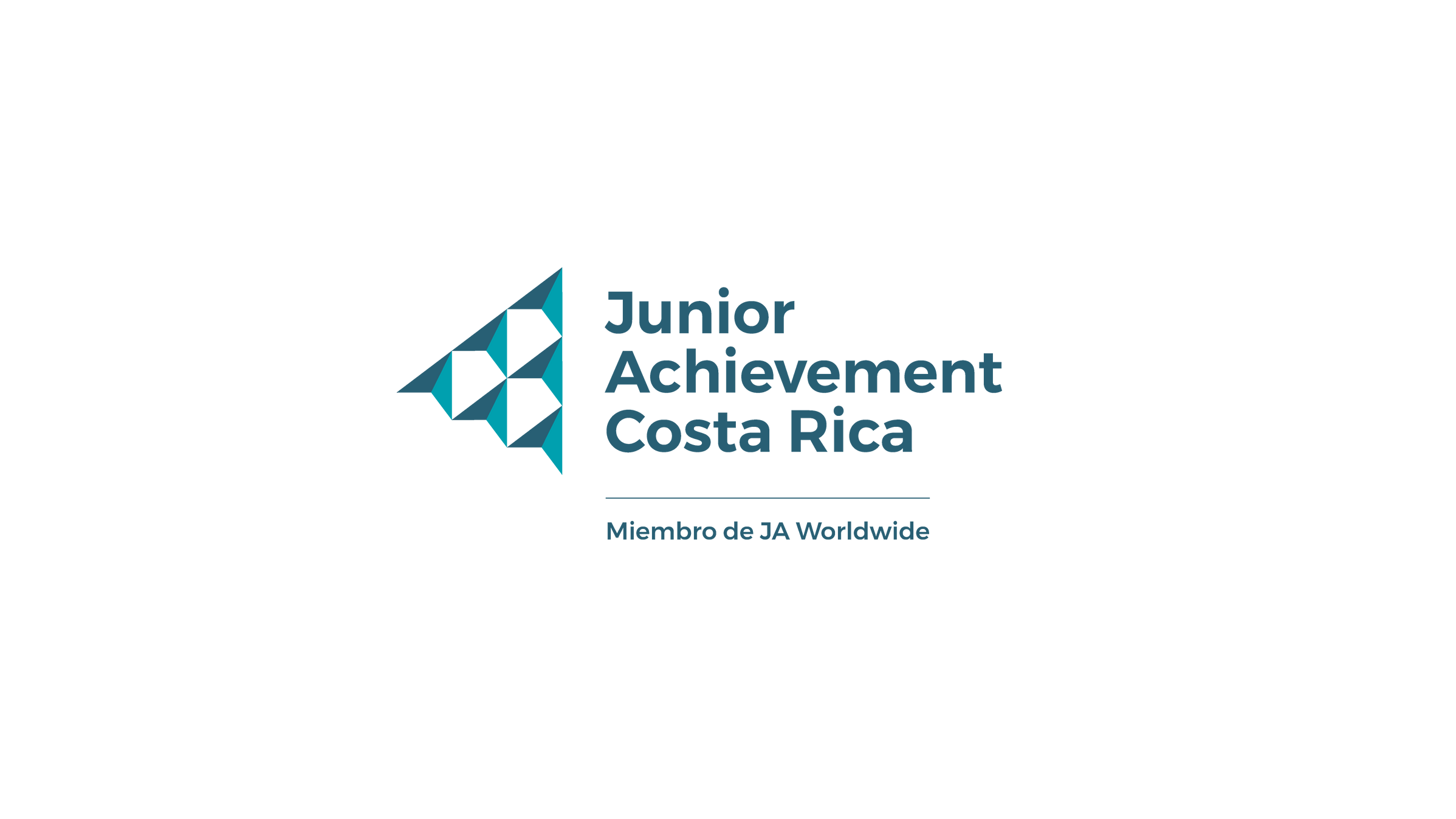 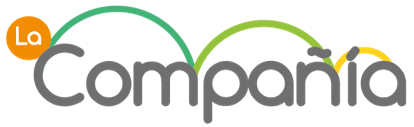 "Todos los derechos reservados, Junior Achievement Costa Rica"